Lembaga Sertifikasi Administrasi Indonesia
Nomor Sertifikat: 123456789
Sertifikat
Diberikan kepada:
Andika Pratama
Atas partisipasi dan keberhasilannya dalam menyelesaikan program Sertifikat: 
“Administrasi Profesional”
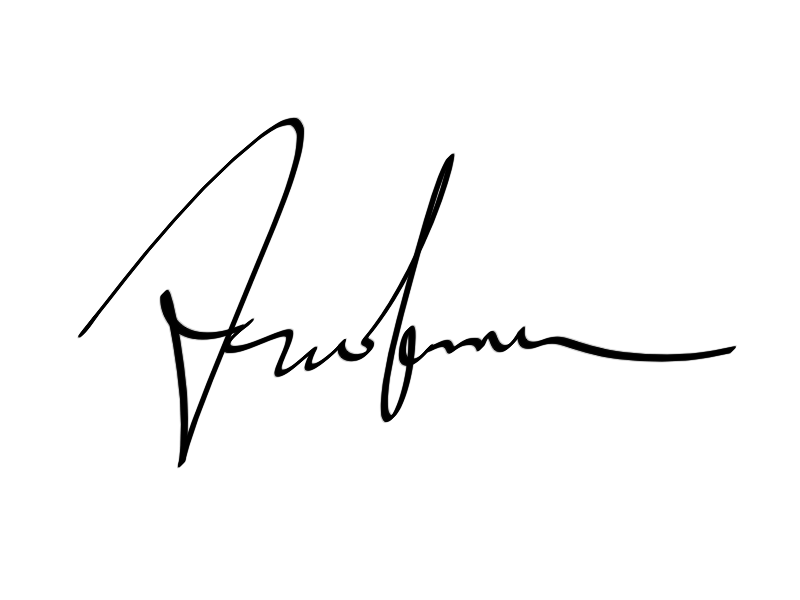 Astuti Tri